Pakistan
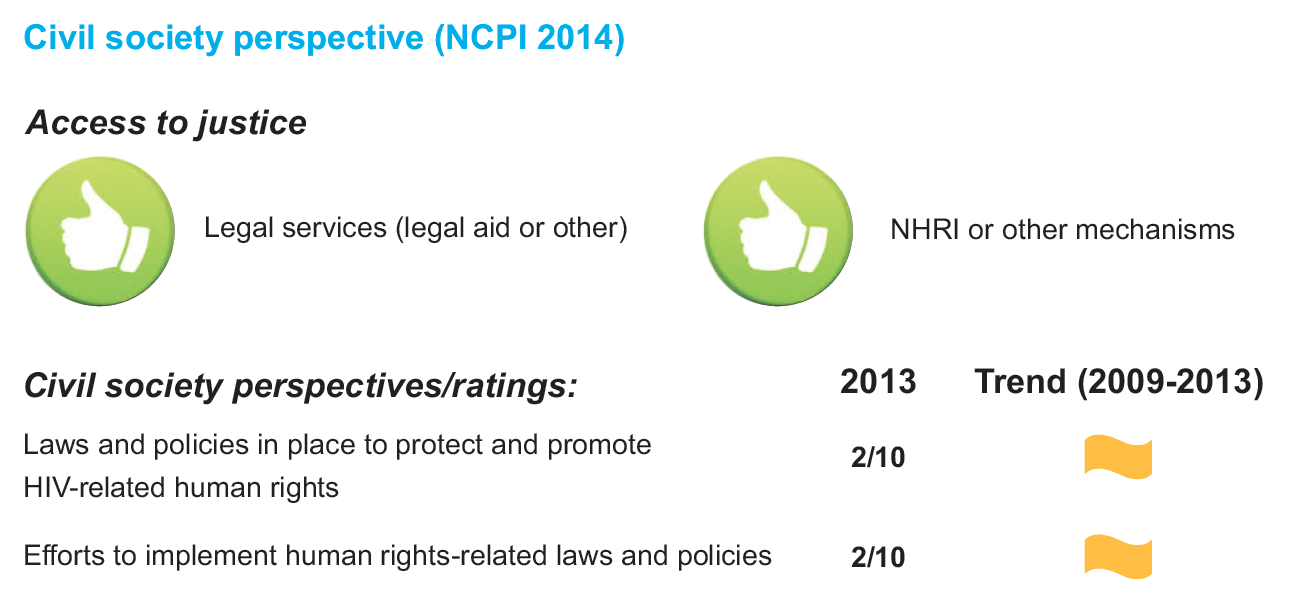 Pakistan